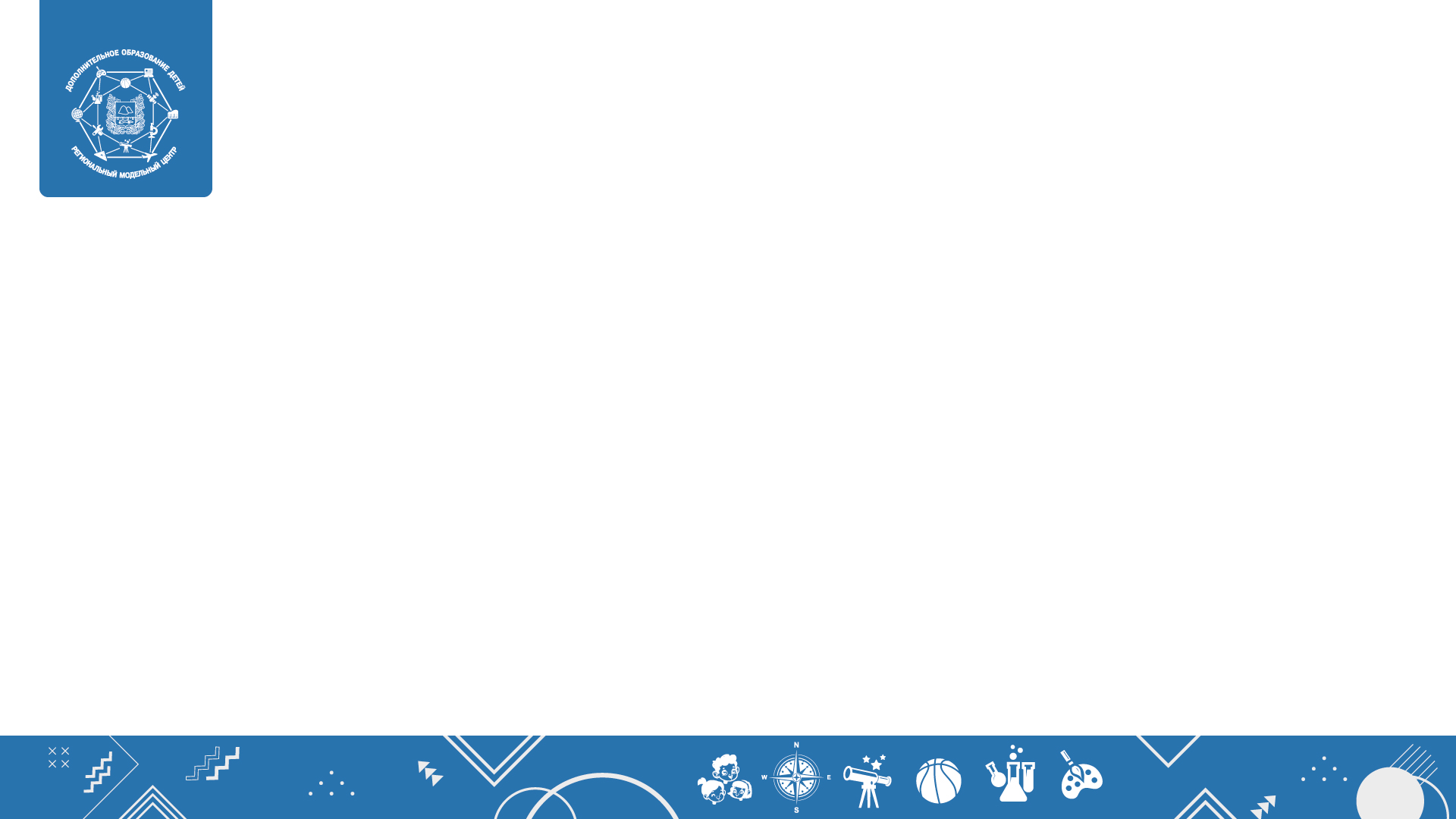 ГАНОУ КО «Центр развития современных компетенций»
Событийный дизайн: 
что это и как это работает?
Архипова Светлана Юрьевна, 
руководитель регионального модельного центра дополнительного образования детей в Курганской области
г. Курган, 2022 г.
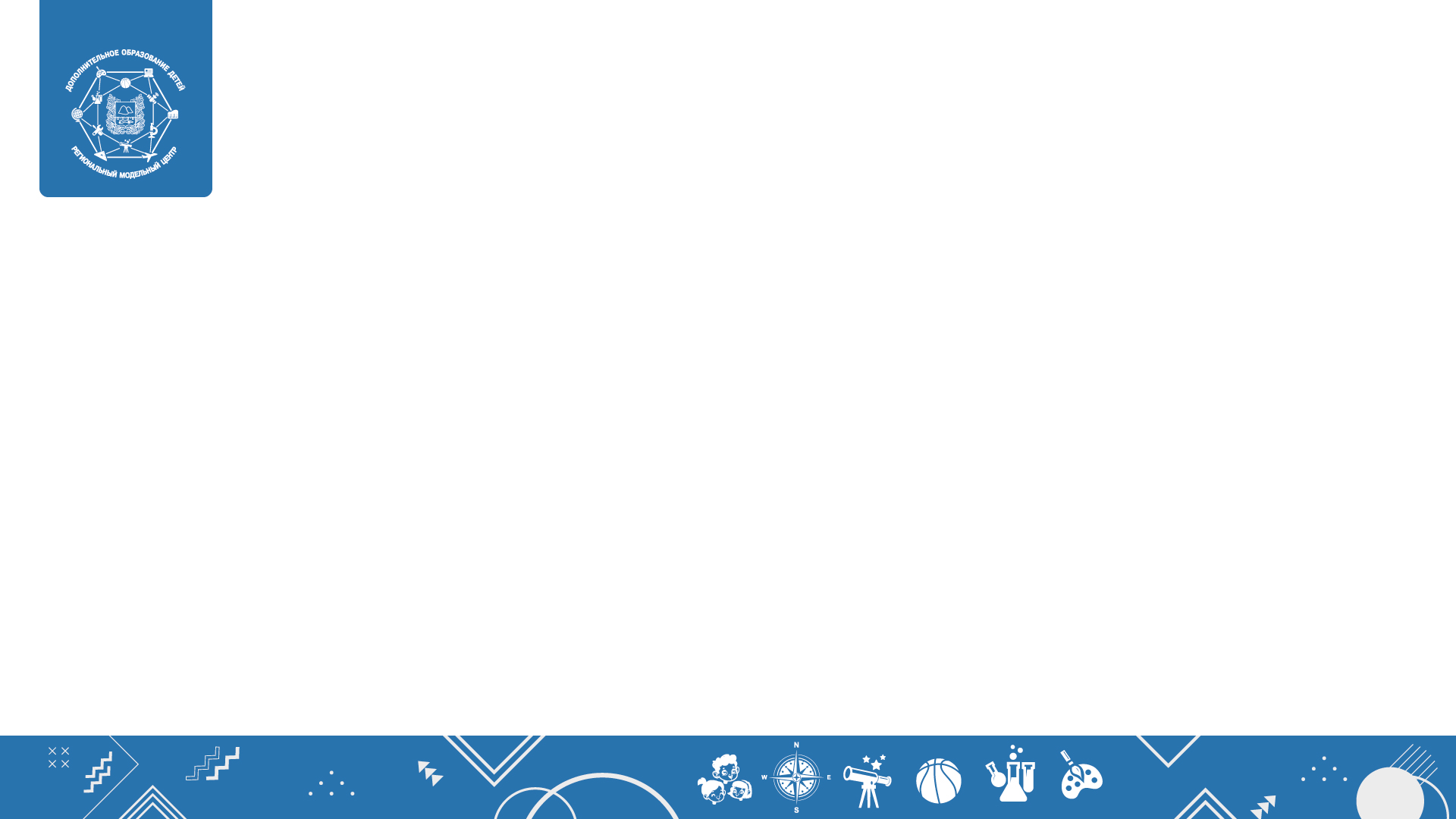 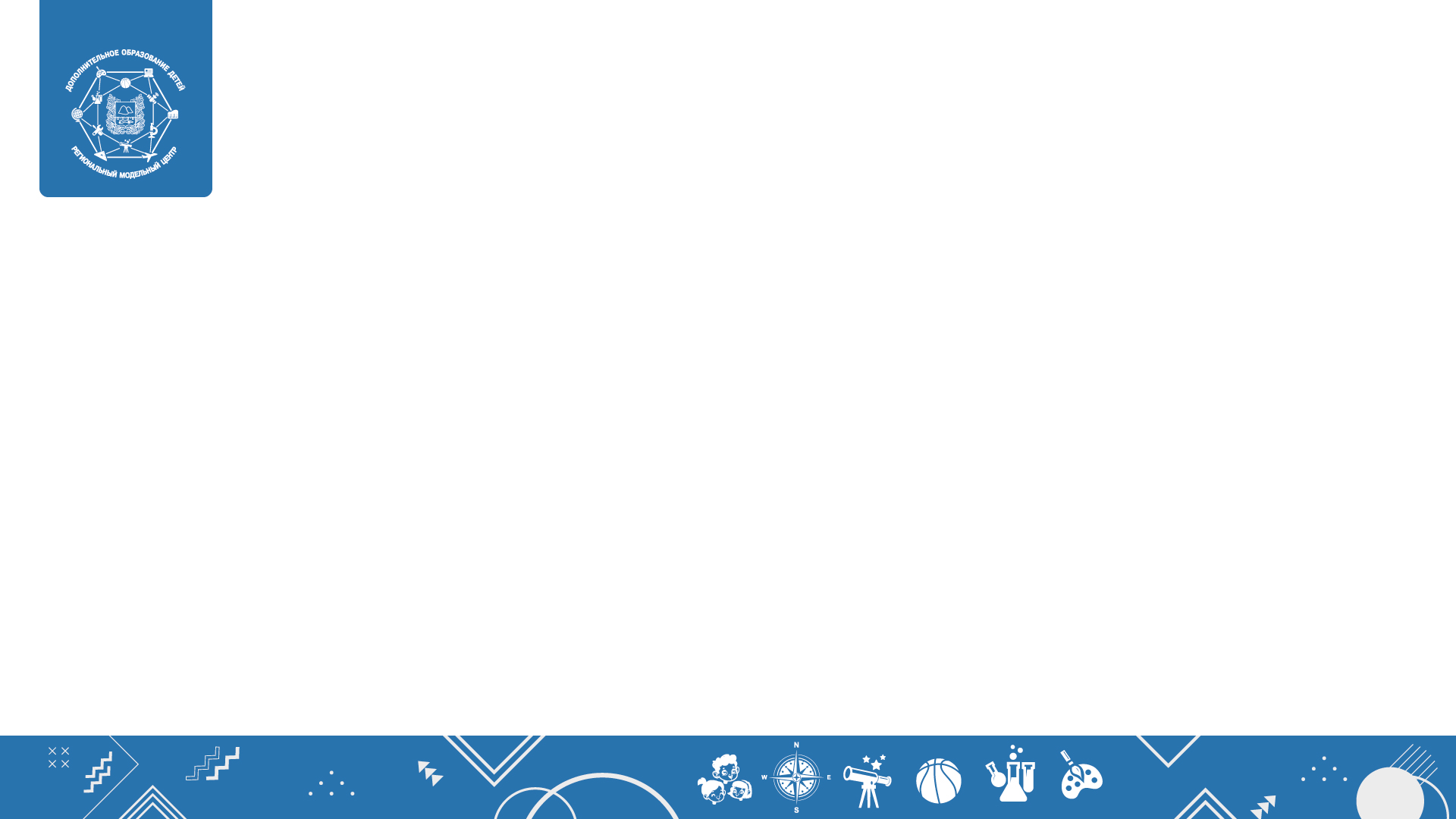 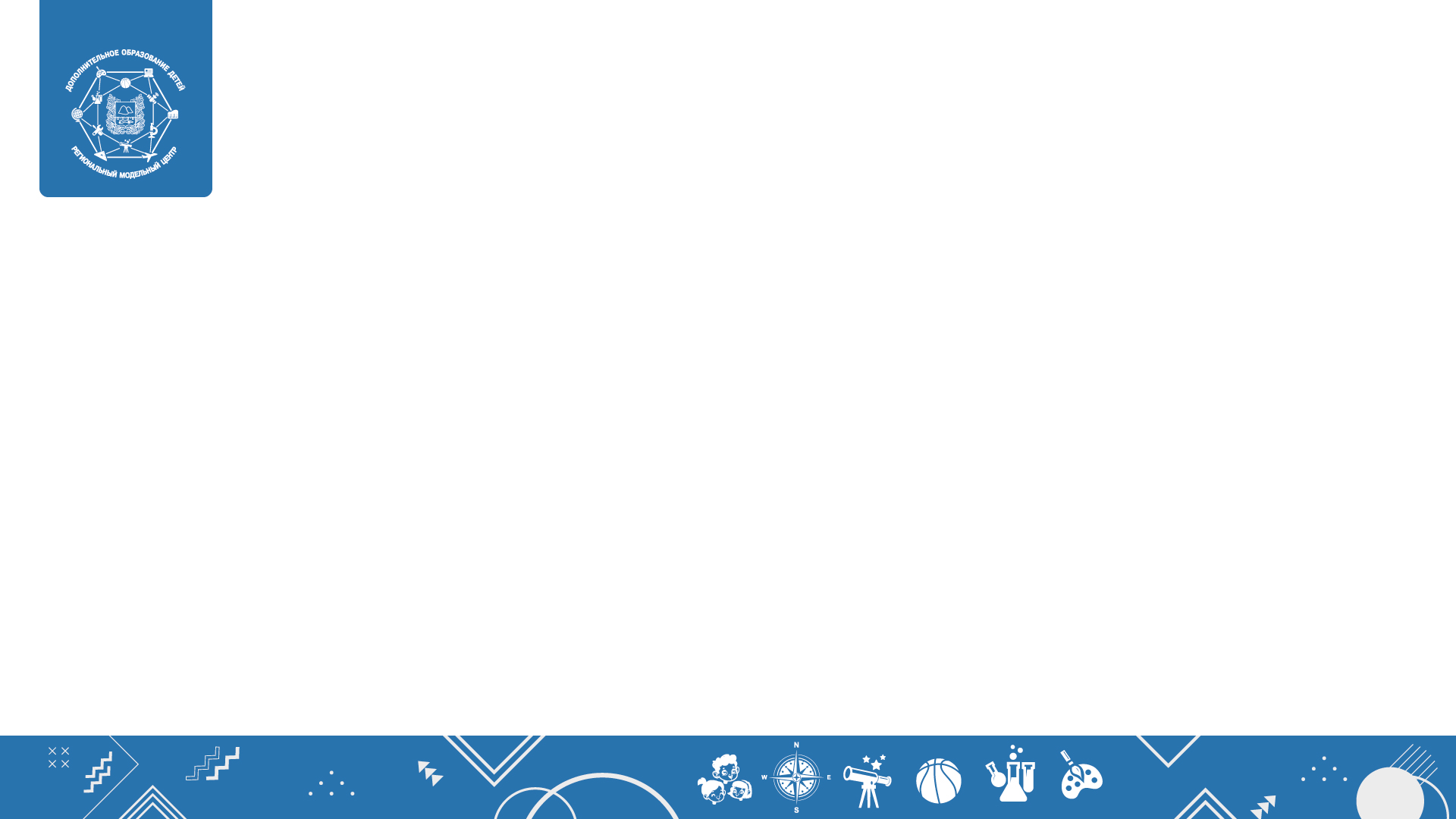 Образовательные форматы
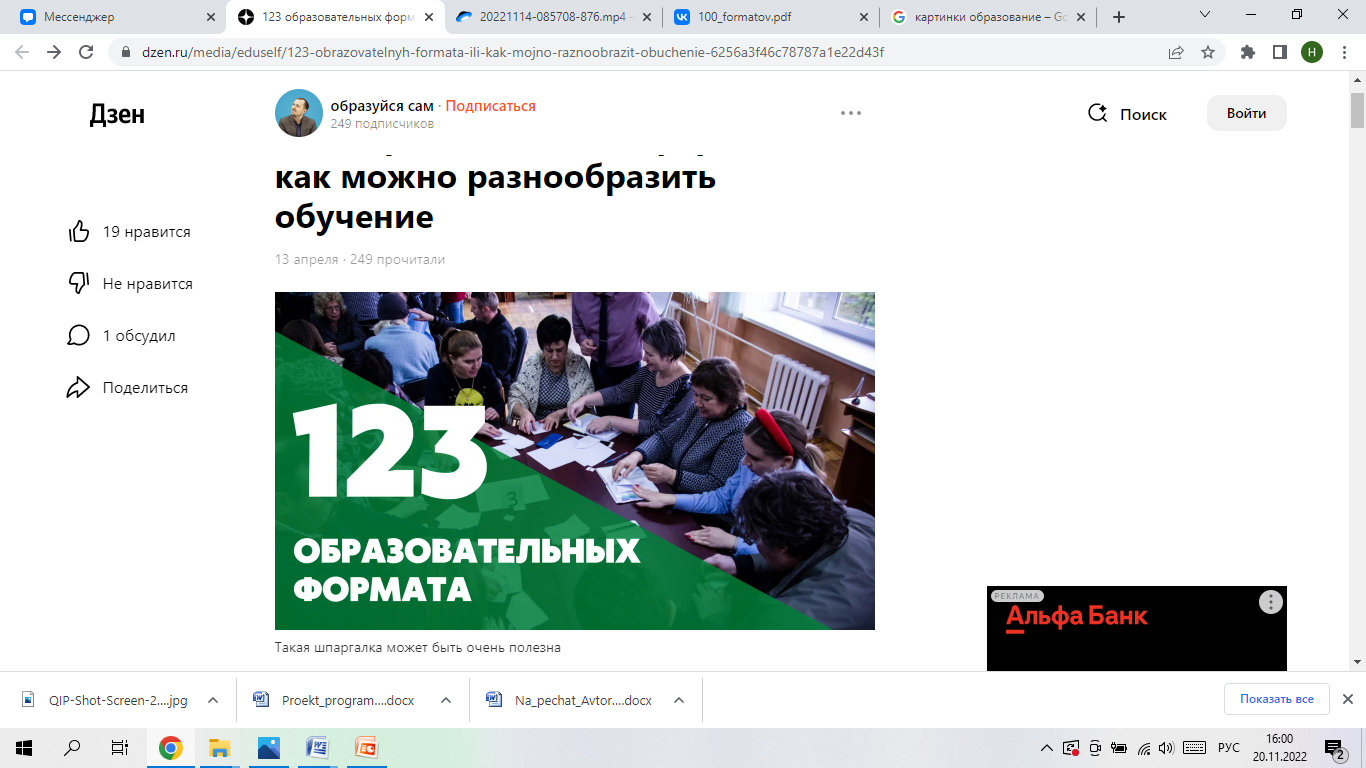 https://dzen.ru/media/eduself/123-obrazovatelnyh-formata-ili-kak-mojno-raznoobrazit-obuchenie-6256a3f46c78787a1e22d43f
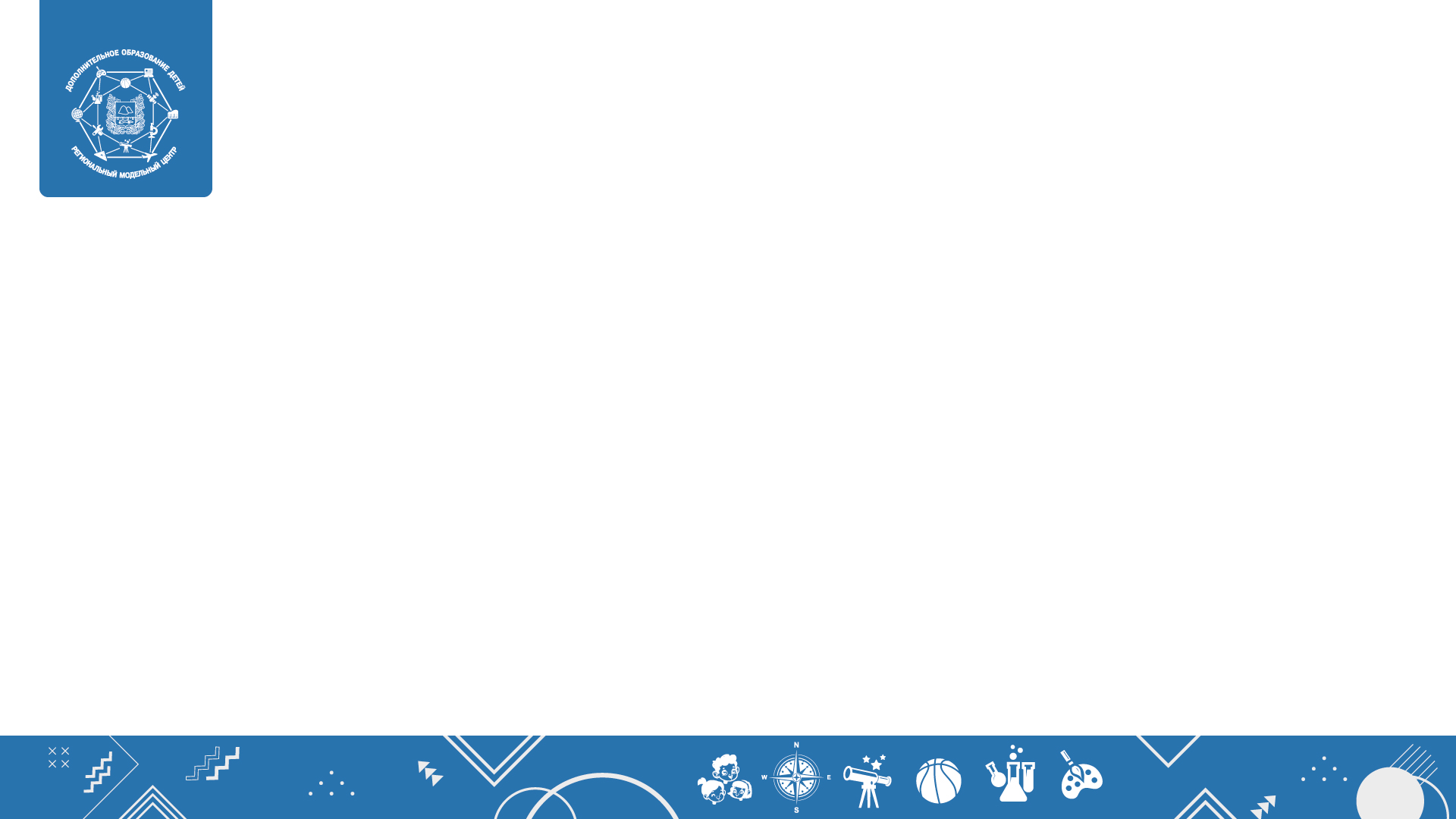 Подготовка образовательного события
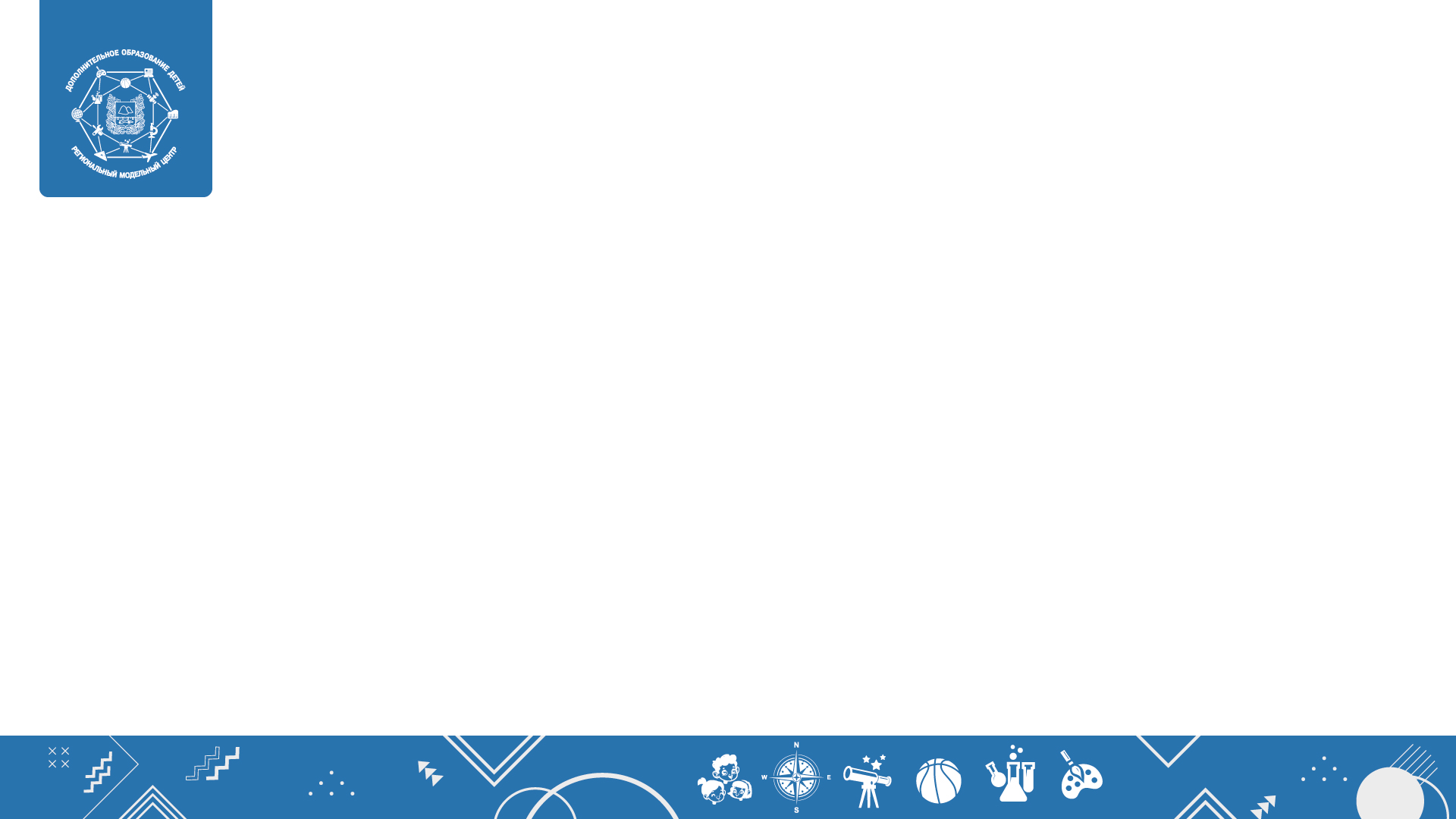 Образовательные форматы
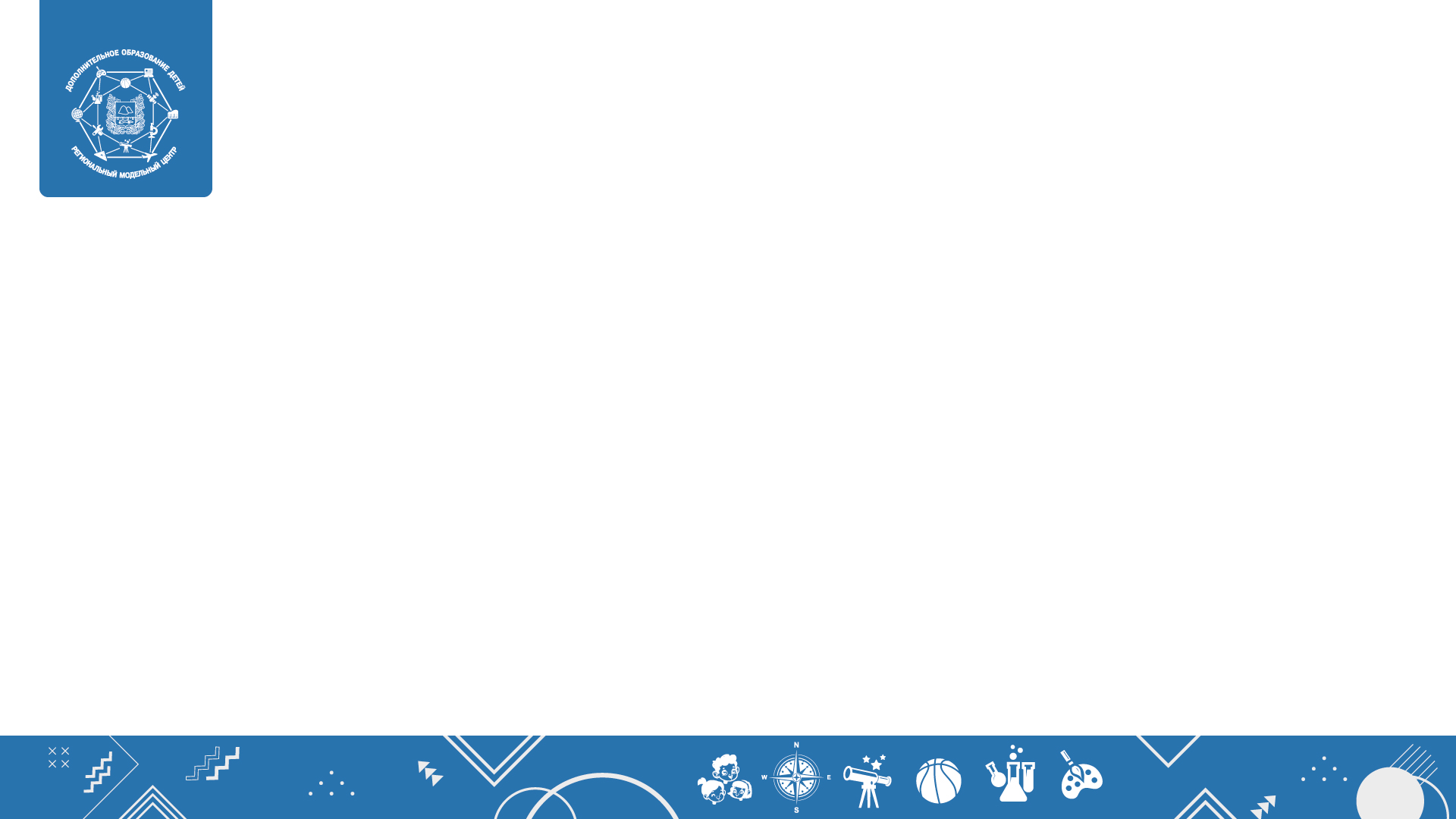 Образовательные форматы
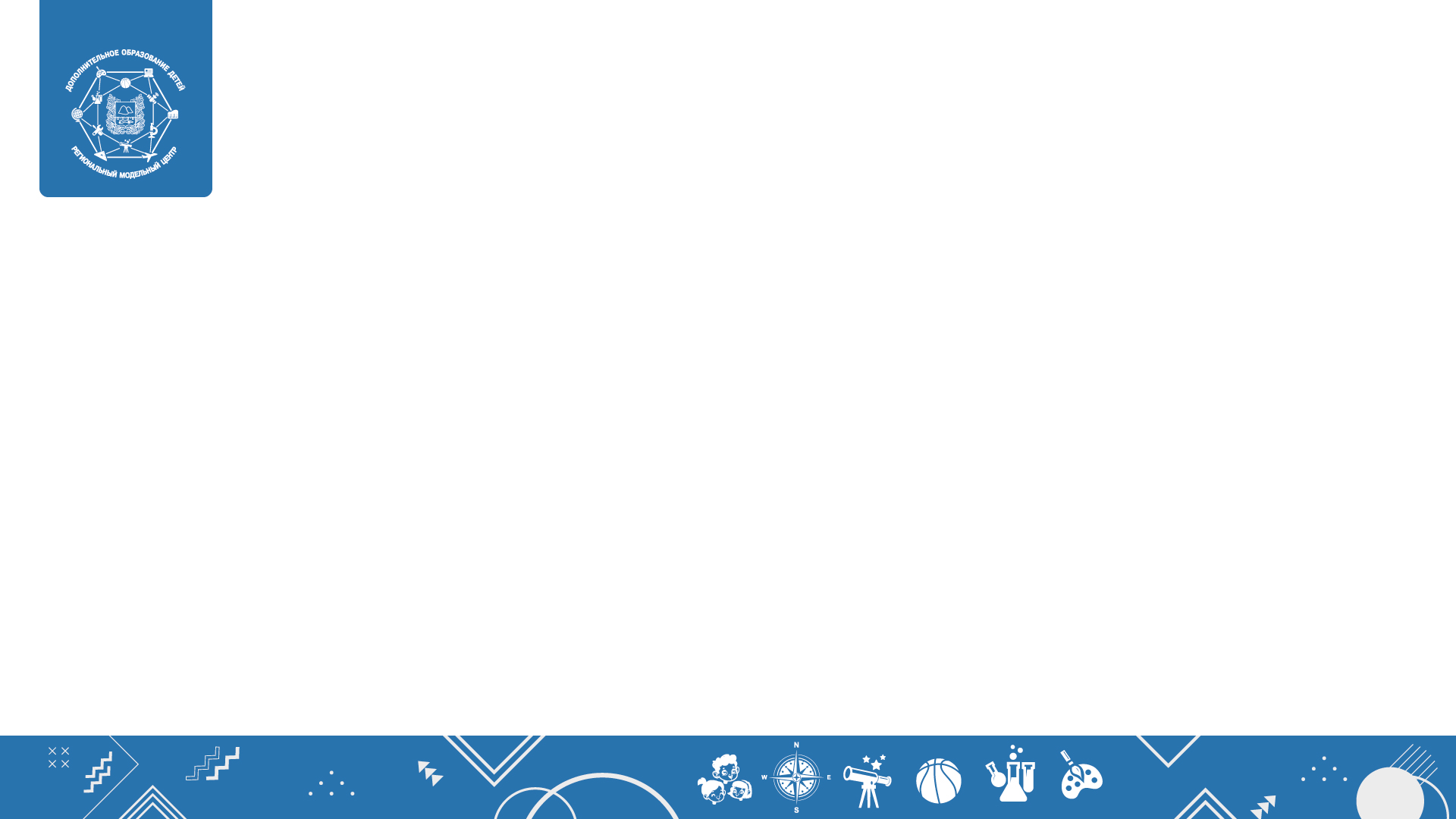 Где брать идеи для форматов?
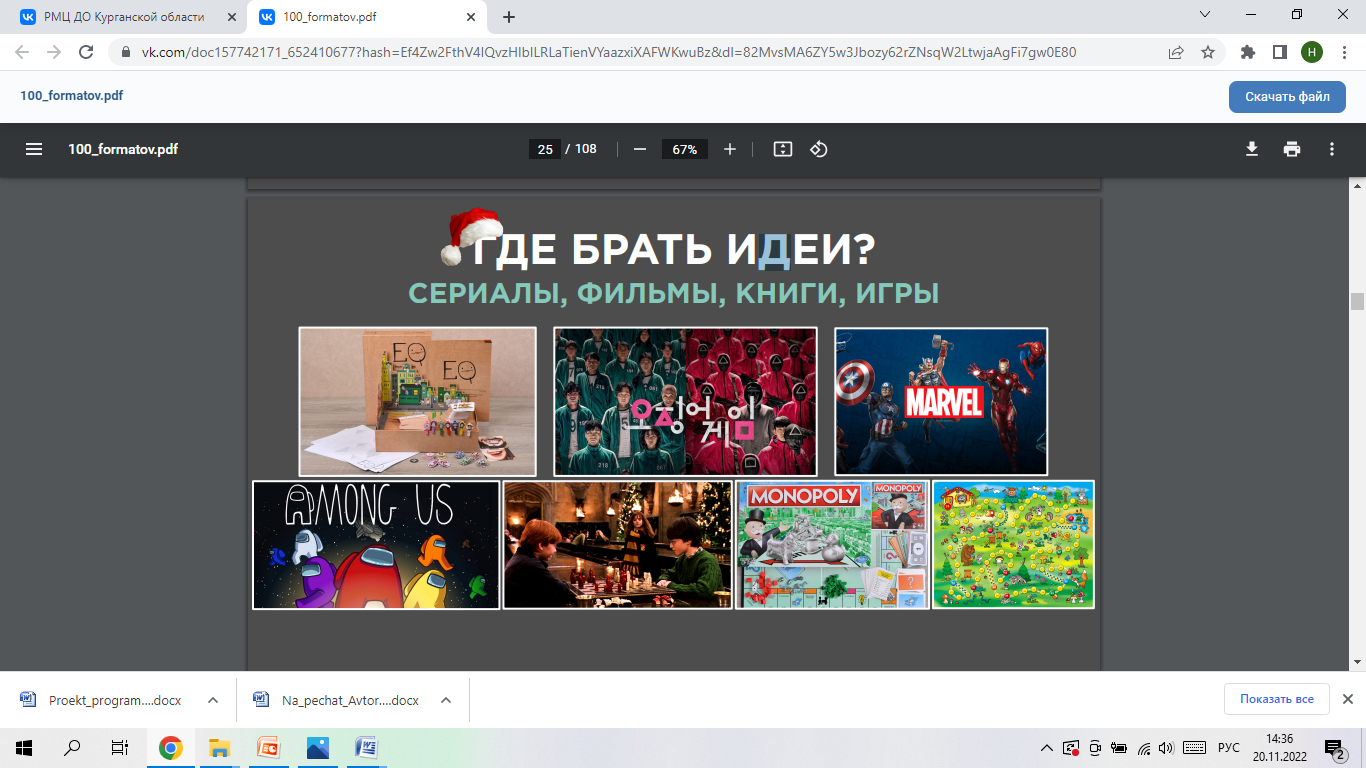 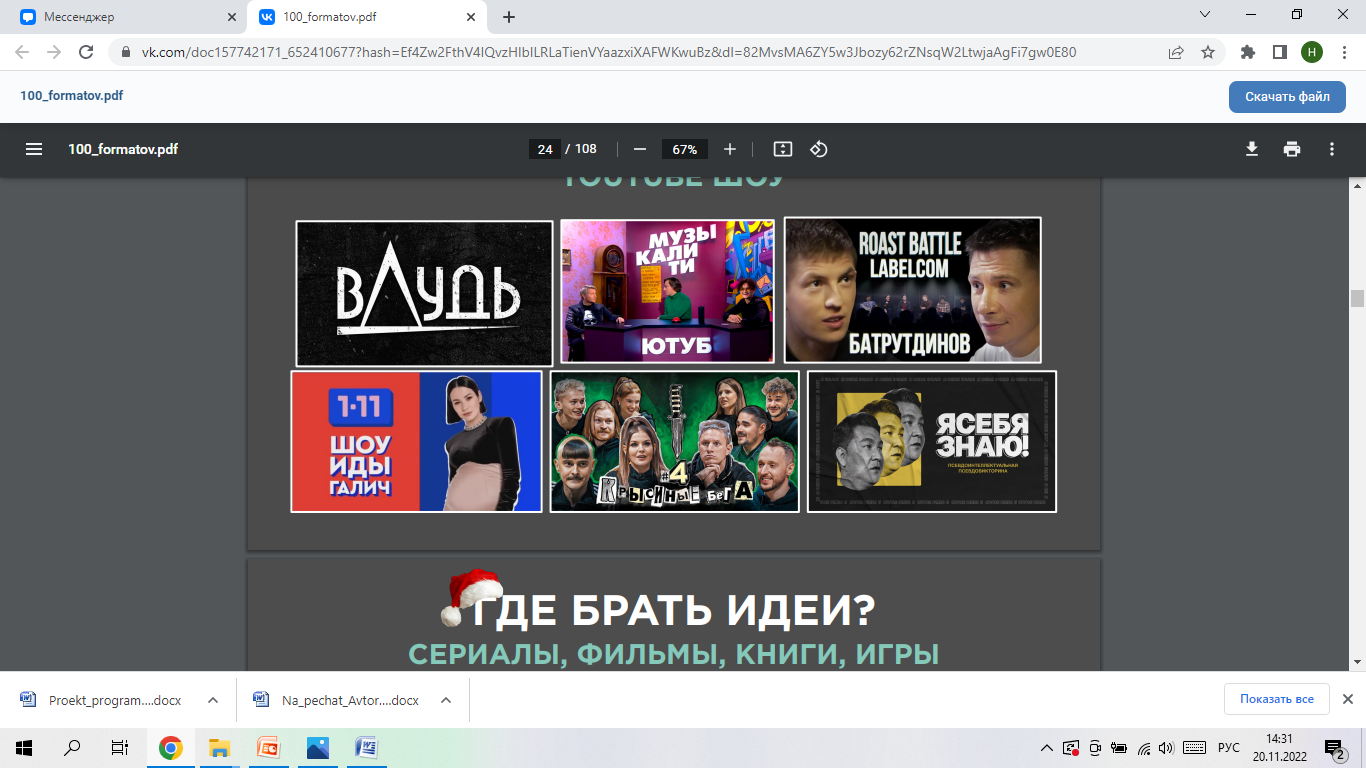 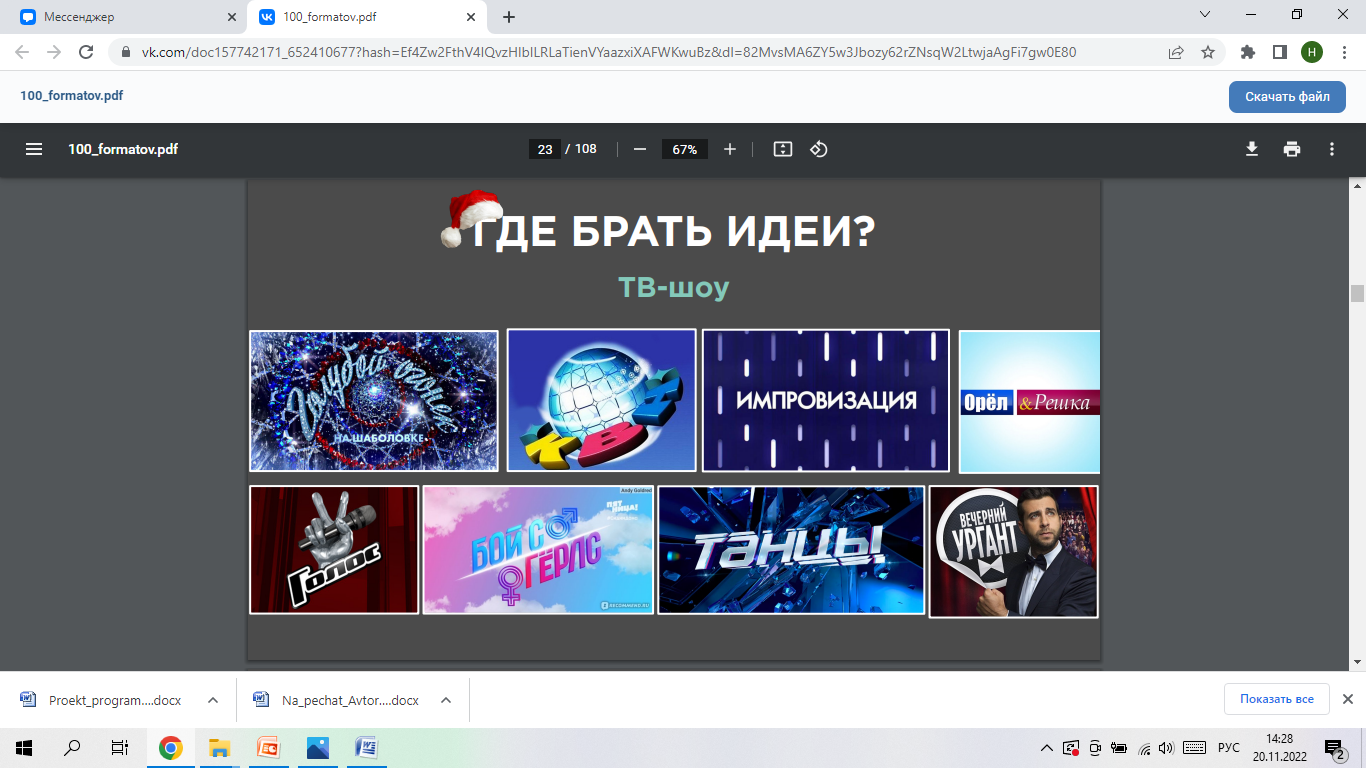 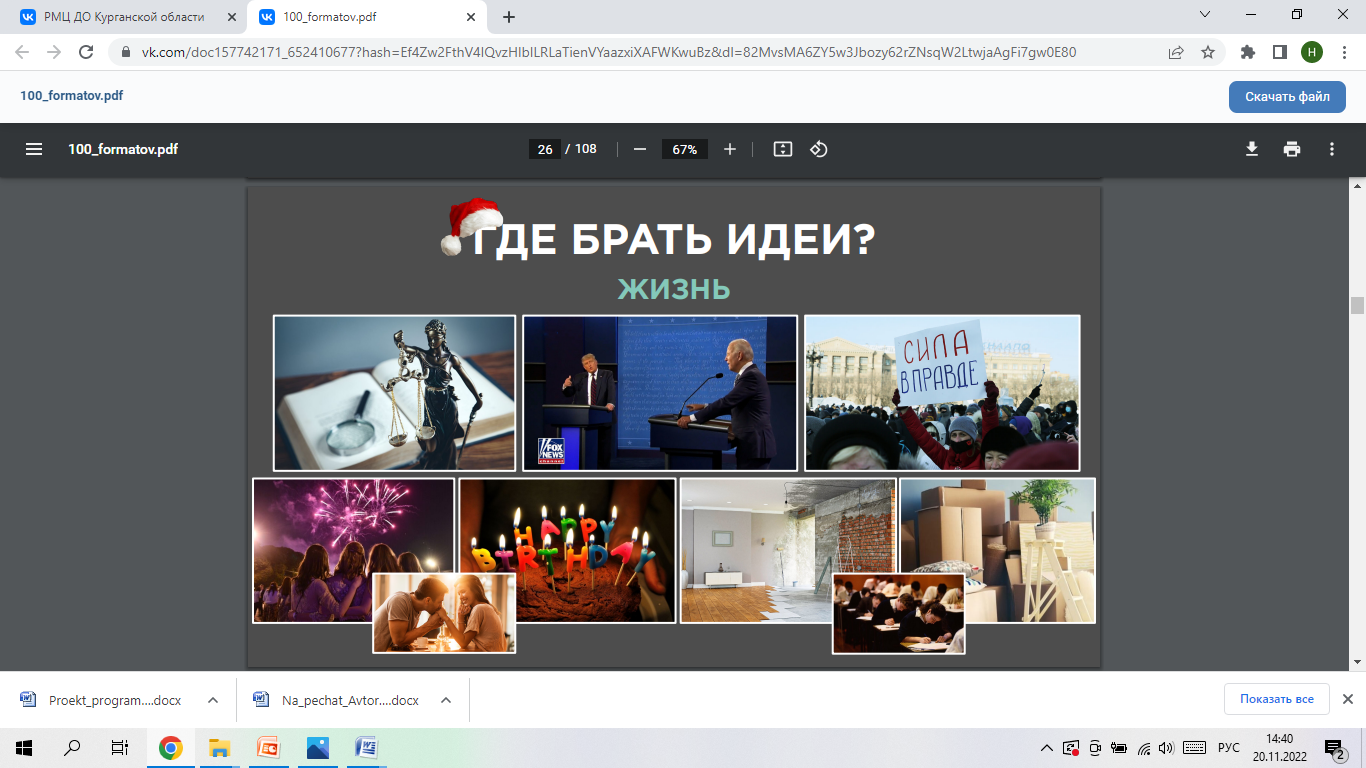 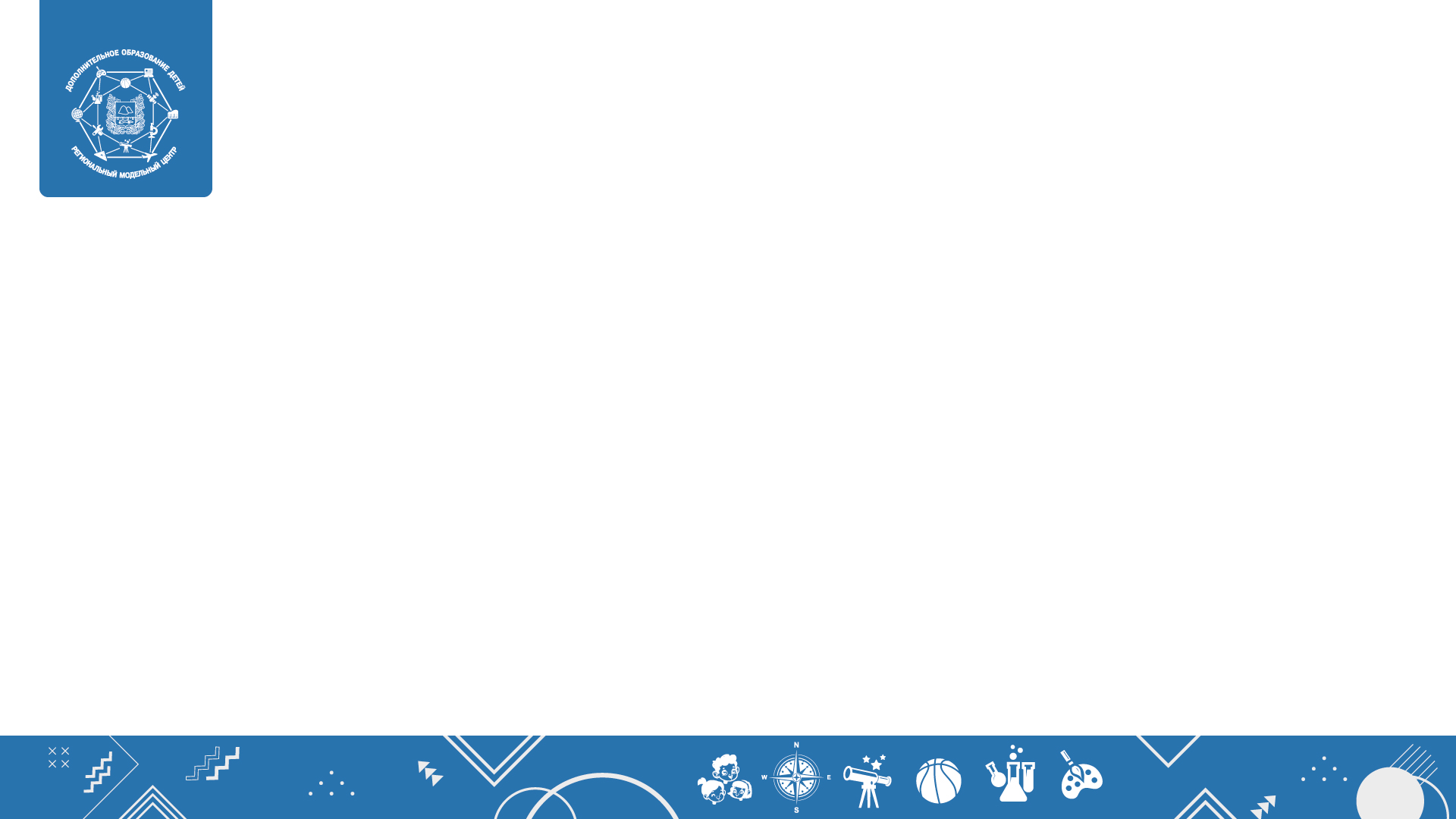 Как усложнить формат?
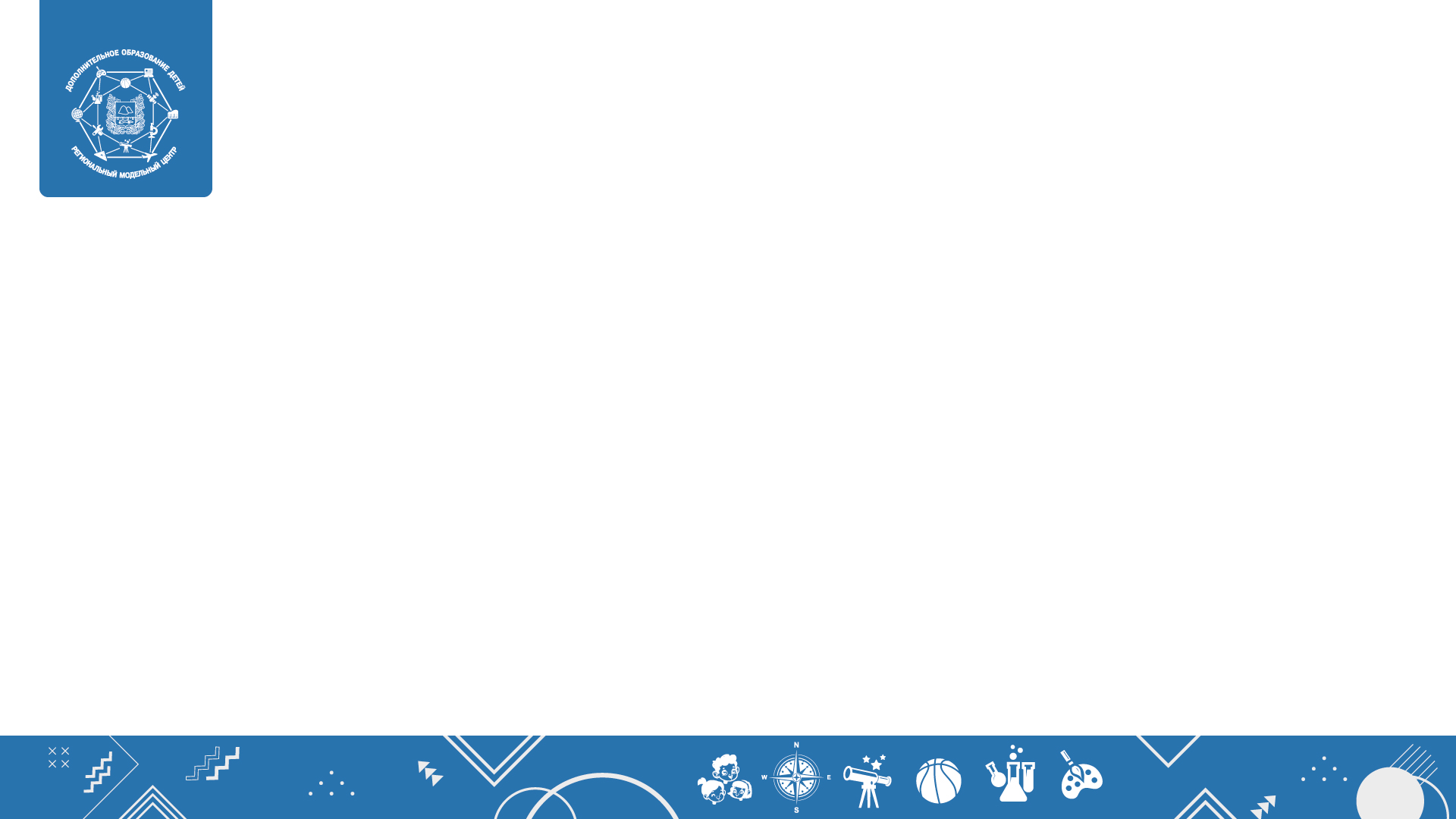 ГАНОУ КО «Центр развития современных компетенций»
Деловая игра
 «Обучение через развлечение»